На чердаке, на чердаке есть уголок укромный.
А в уголке, а в уголке стоит сундук огромный.
А в сундуке, а в сундуке лежит башмак без пряжки.
А в башмаке, а в башмаке лежит листок бумажки.
А на листке, а на листке всерьез, не понарошку,
Записка: “Здесь, на чердаке, в укромном темном уголке,
В раскрытом старом сундуке, в дырявом теплом башмаке
Скрываюсь я – домушник.
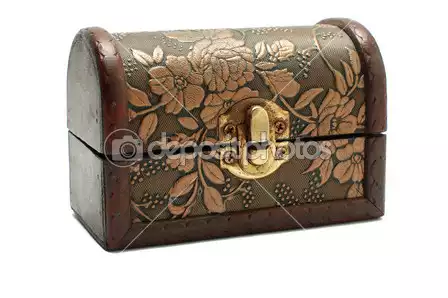 Домовёнок Кузя
Домовёнок Кузя и его друзья.
Домовенок – очень милый оберег. К тому же его можно сделать своими руками и подарить друзьям. Известно ведь, что дедушка (так еще называют домового) с древних времен был в доме, и магия его проверена веками. Наши предки верили, что сделанный своими руками, домовой имеет особую магическую силу. Это добрый дух, и поэтому еще прозывают его доброхотом.
Материалы: кусок мешковины, нитки, синтепон или вата, клей, резинка, красные шерстяные нитки, бусинки для глазок, колосок, булавка, денежная купюра, листы цветной бумаги (или белой и краски), две горошины, картонная или деревянная подставочка для крепления оберега.
Из большого квадрата сделайте шарик, вложите внутрь его синтепон (вату) и перетяните резинкой сверху.
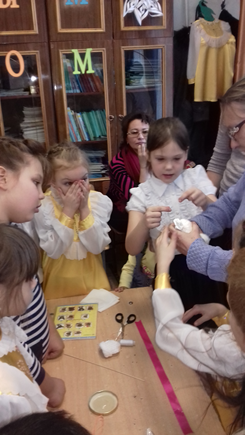 Излишки мешковины на голове домовёнка обрежьте в «прическу».
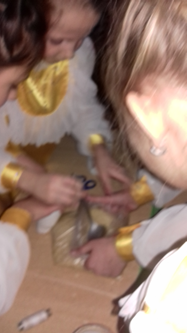 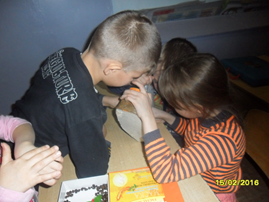 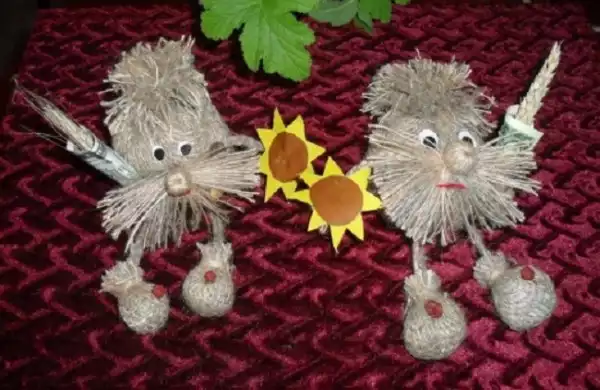 Прикрепите с помощью клея или булавок к домовенку символы достатка: из бумаги вырежьте подсолнухи, вокруг руки обмотайте денежную купюру, к лаптям приклейте горошины.
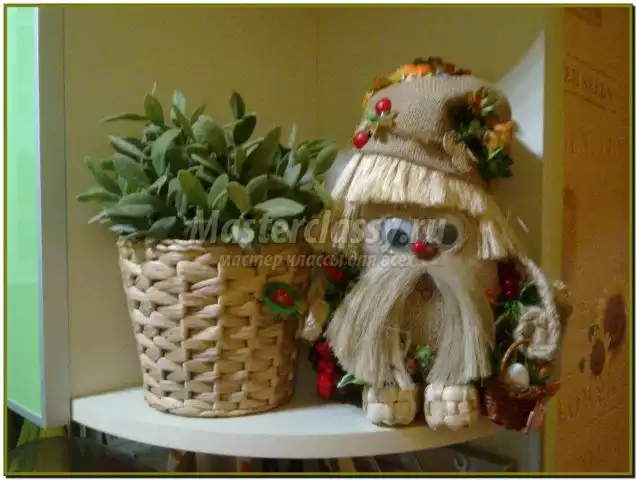 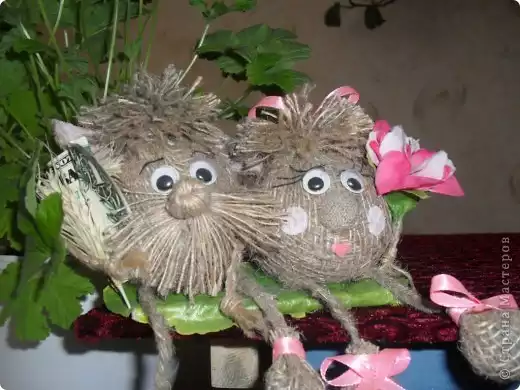 Хочешь - стану твоим Домовенком?Поселюсь где-нибудь в уголке...Крохотулечкой, рыжим котенкомНа твоей я устроюсь руке.Я наш дом охранять буду чутко.Иногда - извини - пошалю.На окне посажу незабудки.А еще - потолки побелю...Молоко буду пить я из чашки,И ладошкой касаться щеки...Аккуратно поглажу рубашки,Пока спишь - постираю носки.Я вплету тебе в волосы ночьюРазноцветные теплые сны -Воплощением счастья воочиюКруглый год от весны до весныЯ на двери повешу заклятья -К нам беды не закатится ком.Улыбнусь тебе ласковым счастьем...Заберешь Домовенка в свой дом?
Вот наш Кузя.